ШКОЛЬНЫЙ РУБИК
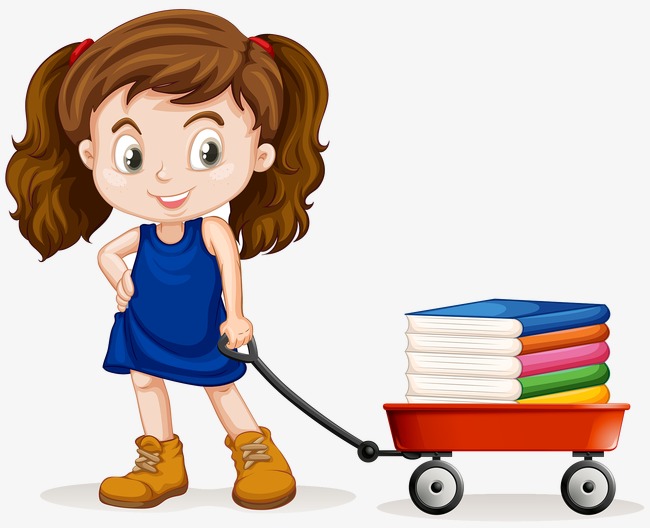 1 ТУР ПОСЛОВИЦЫ
Береги платье снову, а здоровье …
  Чистота – половина…
  Болен – лечись, а здоров… 
  Было бы здоровье, а счастье…
  Где здоровье, там и…
  Двигайся больше – проживёшь…
  Забота о здоровье – лучшее… 
 Здоровье сгубишь – новое… 
 Смолоду закалиться – на век…
  В здоровом теле - …
Сдаём листочки!
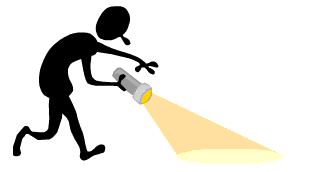 ОТВЕТЫ
Береги платье снову, а здоровье смолоду.   
Чистота – половина здоровья. 
Болен – лечись, а здоров берегись.
Было бы здоровье, а счастье найдётся.
Где здоровье, там и красота.     
Двигайся больше – проживёшь дольше.    
Забота о здоровье – лучшее лекарство.
Здоровье сгубишь – новое не купишь.
Смолоду закалиться – на век пригодится.   
В здоровом теле – здоровый дух.
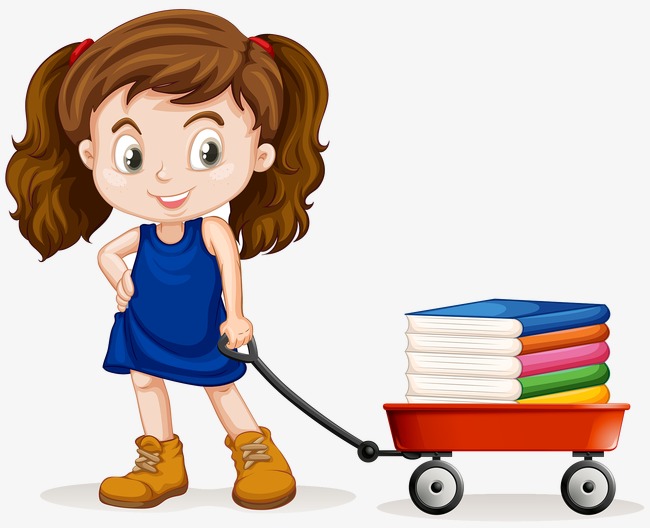 2 ТУР «Каша – радость наша»
Каши – это очень полезные, питательные, вкусные и необходимые продуты питания, которые дети должны употреблять каждый день на завтрак. Доказано, что все каши полезны для детей. Каждая из круп содержит уникальный комплекс необходимых веществ: растительные белки и углеводы, минеральные вещества, витамины группы В.
1. Кашу не испортишь...МасломСметанойШоколадом
2. Как называется каша, сваренная из смеси нескольких круп?СчастьеДружбаЛюбовь
3. Какую кашу называют кашей красоты?ОвсянуюМаннуюРисовую
4. Какая каша улучшает состояние зубов и дёсен?РисоваяКукурузнаяПерловая
5. Какую кашу называют «жемчужной»?ПерловуюГречневуюПшённую
6. Какая каша самая калорийная? Также в этой каше присутствуют витамины В1, В2, минерал калий.ЯчневаяМаннаяОвсяная
Сдаём листочки!
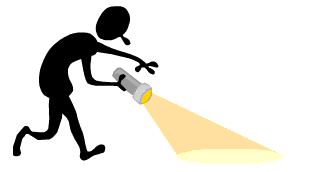 ОТВЕТЫ
1. Кашу не испортишь...Маслом2. Как называется каша, сваренная из смеси нескольких круп?Дружба 3. Какую кашу называют кашей красоты?Овсяную4. Какая каша улучшает состояние зубов и дёсен?Кукурузная 5. Какую кашу называют «жемчужной»?Перловую 6. Какая каша самая калорийная? Также в этой каше присутствуют витамины В1, В2, минерал калий.Манная
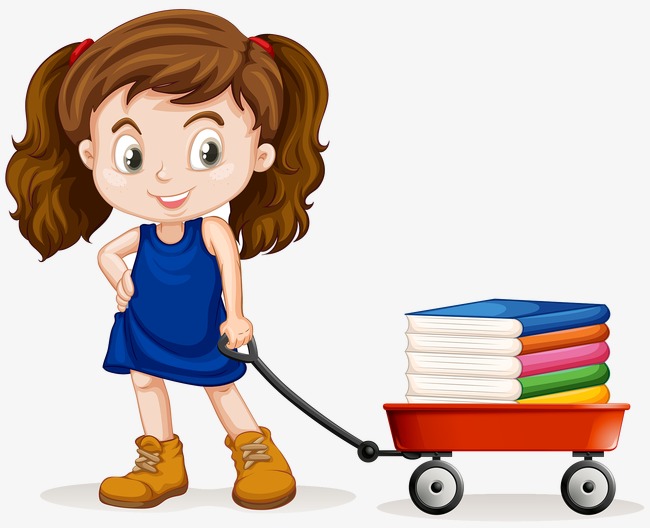 3 ТУР «НАПИТКИ»
О необходимости употребления жидкости человеком известно давно. Врачи утверждают, что запас влаги в организме должен быть не менее 2 литров. Именно столько воды нужно выпивать ежедневно. Однако напитки бывают разные. Ребята, меньше употребляйте газированных напитков, т. к. они содержат вещества, вредные для вашего организма. Предпочтение отдавайте напиткам, полезным для здоровья.
1. Как называется освежающий напиток, смесь воды и соков из ягод или фруктов с добавлением мёда или сахара?КвасМорсЛимонад
2. Этот напиток обычно варят из сухофруктовКомпотКисельЧай
3. Этот белый напиток животного происхождения просто необходим человеку с первого дня рожденияКефирМорсМолоко
4. Какой сок называют «королём витаминов»?ПерсиковыйГранатовыйАпельсиновый
5. Этот напиток считается вредным для детского организмаГазированная сладкая водаМинеральная водаЧай
6. Как называется сладкий десертный желеобразный напиток, приготовленный из свежих и сушеных фруктов и ягод, фруктово-ягодных соков, сиропов, варенья?КофеКефирКисель
Сдаём листочки!
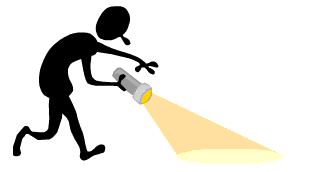 ОТВЕТЫ
1. Как называется освежающий напиток, смесь воды и соков из ягод или фруктов с добавлением мёда или сахара?Морс2. Этот напиток обычно варят из сухофруктовКомпот3. Этот белый напиток животного происхождения просто необходим человеку с первого дня рождения.Молоко 4. Какой сок называют «королём витаминов»?Гранатовый5. Этот напиток считается вредным для детского организмаГазированная сладкая вода6. Как называется сладкий десертный желеобразный напиток, приготовленный из свежих и сушеных фруктов и ягод, фруктово-ягодных соков, сиропов, варенья?Кисель
КАРАОКЕ-РАЗМИНКА
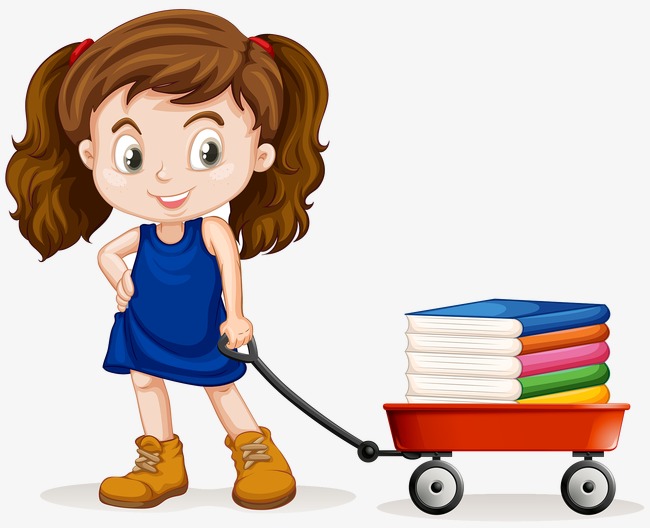 4 ТУР РЕБУСЫ
1.
2.
3.
4.
5.
6.
Сдаём листочки!
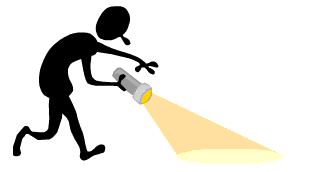 ОТВЕТЫ
1.СПОРТ
2.МОЛОКО
3. ЗДОРОВЬЕ
4. ВОДА
5.МОЛОКО
6.КАПУСТА
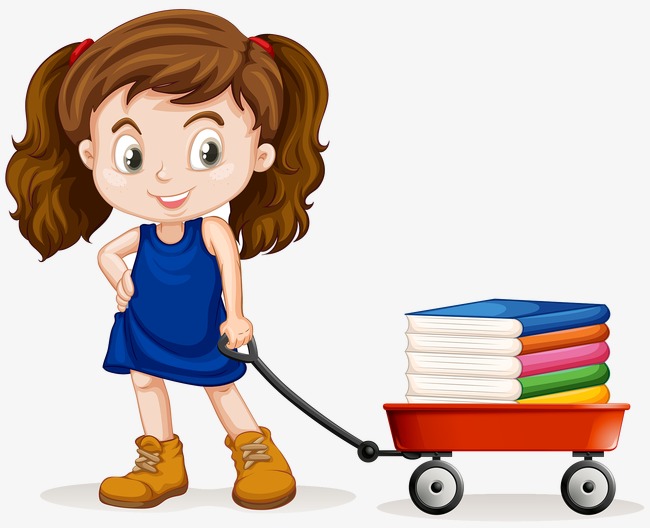 5 ТУРБУРИМЕ
Буриме……………………с зарядки, …………………... в порядке.……………………….всегда,……………………….холода.……………с физкультурой, …………………….хмурым.……………………...здоров,……………………докторов.……………………..любить, …………….………… быть.………………… закаляться:………………… обливаться.
Сдаём листочки!
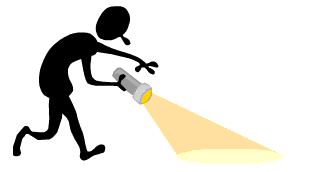 ОТВЕТЫ
Если день начать с зарядки, Значит будет все в порядке.Здоровы будем мы всегда,Не страшны нам холода.Если дружишь с физкультурой, Никогда не будешь хмурым.Будешь весел и здоров,Знать не будешь докторов.Каждый должен спорт любить, Чтоб здоровым, сильным быть.С детства нужно закаляться:Водой холодной обливаться.
КАРАОКЕ-РАЗМИНКА
Здоровье – это кладезь.  Его нельзя купить,  Однажды потерявши,  Его не возвратить. Не одолжить у друга,  Не выиграть в лото,  Ведь без здоровья счастье,  Поверьте, уж не то. Не порадует работа,  Да и денег не скопить  В общем, без здоровья плохо,  Очень плохо людям жить.Несомненно, что здоровье С детства нужно укреплять Физкультурой заниматься, Бегать, прыгать и играть.Фрукты есть как можно больше, Предварительно помыть,   А гуляя после школы,   Про уроки не забыть.И поэтому, ребята. С вами ждём мы новых встреч  И надеюсь, что здоровье Все вы будете беречь!
Наша игра пришла к финалу.Мы потрудились все на славу.Пора итоги подводить,Не грех команды наградить!